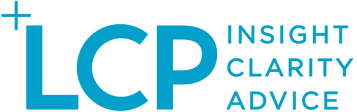 WORKING DRAFT FOR COMMENT

Your pension changes 

Bringing it all together
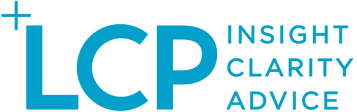 Purpose of today’s session
Aims of today’s session
Help you understand what’s changing
Look at how UBPAS will change
How the new scheme will run from January 2020
How you can take your benefits from both schemes
Answer any questions
What we will cover
Sources of income in retirement
State pension
Your University of Bristol Pension and Assurance Scheme (UBPAS) benefits and future options
Building up your University of Bristol Group Personal Pension (UBGPP) savings
How does the UBGPP work?
Creating a flexible retirement income
Next steps
‘Breaking the Code’ – some of the terminology
“UBPAS” is a ‘DB scheme’ = a defined benefit / final salary pension calculated by reference to a formula (e.g. 1/80th), the years in the scheme and your salary at a given point
“True deferred” member – an ex-member of UBPAS who no longer works for the University
“Employed deferred” member – as above but who still works for the University
“Pensionable service” = the number of years in UBPAS
“UBGPP” = University of Bristol Group Personal Pension Plan – the new scheme available from 1 January 2020
UBGPP is a ‘DC scheme’ = defined contribution / money purchase. It’s a savings plan funded by contributions from you and the University – end benefit not known
NRD = normal retirement date
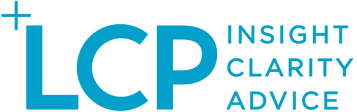 Sources of income in retirement
Sources of ‘retirement income’
State Pension
Other pensions
Investments 
(e.g. shares/ISAs/property)
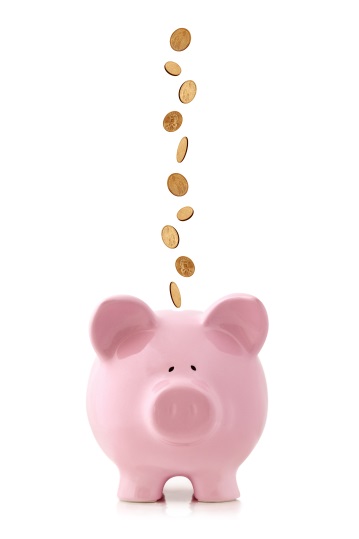 Part time work
UBPAS  
(plus tax free lump sum)
UBGPP
‘Retirement’ income
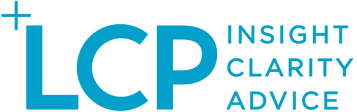 State Pension
State Pension ages are changing
67
(men & women now aligned)
65
gradually increases
gradually increases
gradually increases
gradually increases
Born between
Born between
DOB before
Born before
Born after
6 Oct 1954
5 April 1960
6 March 1961
5 April 1978
6 April 1950
6 Dec 1953
6 April 1978
68
60 (women)
66
65 (men)
State Pension
The full State Pension currently provides £168.60pw (2019/20)
A reduction may be applied if:
You have fewer than 35 years’ National Insurance contributions (<10 years = no State Pension)
AND / OR
You have been contracted out of the Additional State Pension (previously known as S2P/SERPS)
Check your State Pension by visiting: 
https://www.gov.uk/check-state-pension
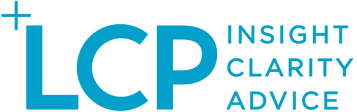 Your UBPAS benefits and future options
What is changing in January 2020?
UBPAS was reviewed in 2016, after which you consulted about changes to the benefits it would provide.
Following the consultation, it was decided that the UBPAS would close to future accrual* on 31 December 2019
(* this means your pension is calculated at this point rather than when you retire)
Until then, you remain an ‘active’ member of UBPAS. 
On 1 January 2020 you become an ‘employed deferred’ member of UBPAS – but you will still have an ongoing entitlement to some of benefits (e.g. ill-health retirement options and spouse’s pension in the event of death) 
You will then be automatically enrolled into the UBGPP, unless you decide otherwise.
UBPAS pre-February 2017 benefits
1/80ths of ‘final pensionable salary’ up to 1 November 2013; 
Either 1/80ths ,1/100ths or 1/110ths of ‘final pensionable salary’ (depending on your contribution: 17%, 11% and 9% pa respectively)
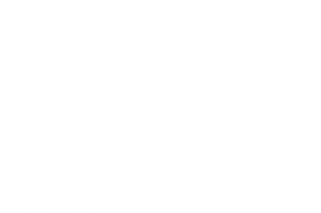 Tax free cash = 3 x pension
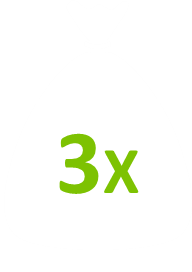 UBPAS
Benefits can be paid from age 60 without any reduction for members with 25+ years  ‘Scheme Service’, or from the 31st July after reaching age 65 otherwise
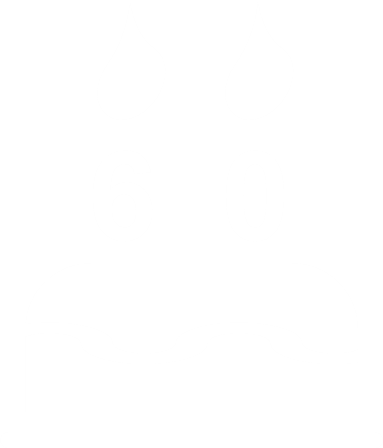 You could also pay Additional Voluntary Contributions and take this amount as tax-free cash or convert into additional Pensionable Service – subject to actuarial advice.
February 2017 to 31 December 2019 benefits
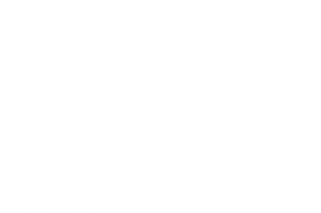 Tax free cash 3 x pension
UBPAS
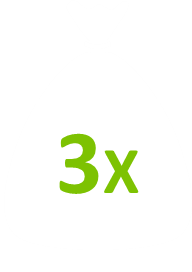 Benefits can be paid from age 60 without any reductions for members with 25+ Years of Scheme Service or from the 31st July after reaching age 65 otherwise
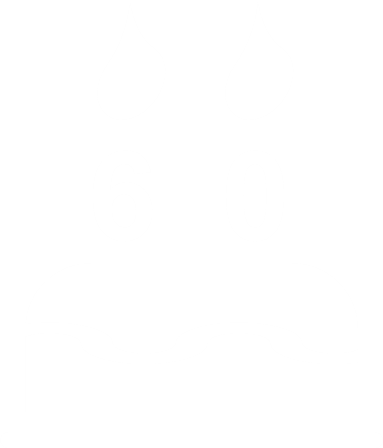 You could also pay Additional Voluntary Contributions and take this amount as tax-free cash or convert into additional Pensionable Service – subject to actuarial advice
Considering a transfer away from UBPAS?
It’s a complex decision – take time to consider carefully and don’t be rushed
If you do transfer your benefits from UBPAS, you can’t transfer them back at a later date - so think carefully!
Whether a transfer is a good idea or not depends upon your personal circumstances and your attitude and ability to take risks
You will need to get help from an adviser authorised by the Financial Conduct Authority (FCA)
“When a firm ..is making a personal recommendation for a client who is, or is eligible to be, a member of a pension scheme with safeguarded benefits and who is considering whether to transfer, convert or opt-out, a firm should start by assuming that a transfer, conversion or opt-out will not be suitable”

(Source: FCA handbook)
Transferring out  UBPAS…….be suspicious!!
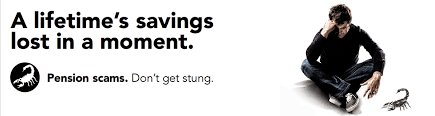 If it looks too good to be true – it usually is!
Being approached unexpectedly by phone or text message 
Pushy people claiming to be advisers 
References to: 
“pensions loan” 
“savings advance” 
“cashback from your pension” 
Talk of: 
loopholes, overseas investment, or new investment techniques
“others have already invested”
“the deal is only available for a short time – act quickly to get it now”
“the investment offers returns above the market rates”
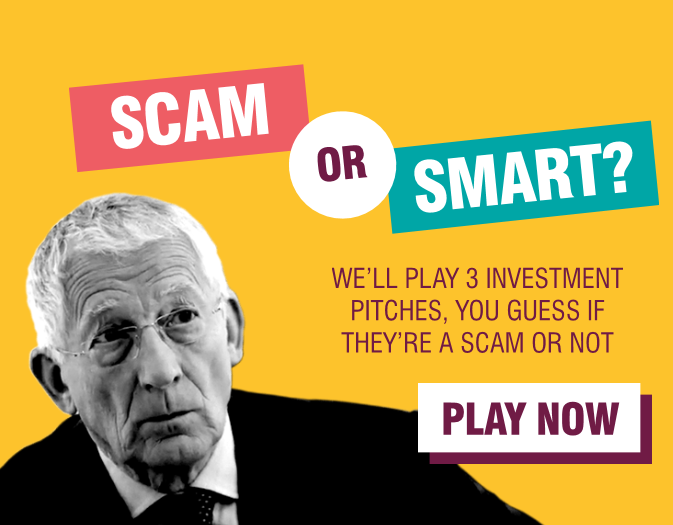 https://www.fca.org.uk/scamsmart
https://www.youtube.com/watch?v=De-eriddmQE
If you’re suspicious, report it
FCA consumer helpline: 0800 111 6768
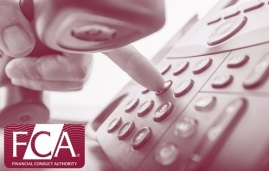 Death benefits
Long-term incapacity benefits
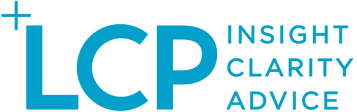 How does the UBGPP work?
Joining the UBGPP
Employed deferred members of UBPAS automatically join the UBGPP.  Benefits include:
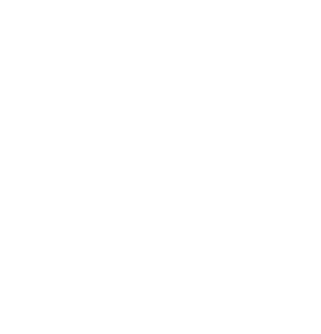 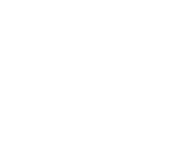 Enhanced employer contributions*
Improved contribution structure
* For those UBPAS members who were active members immediately prior to the UBPAS closing to accrual.
Selecting your UBGPP contribution rate
You will be able to choose the level of contribution you want to make to the UBGPP from January 2020 (subject to a minimum contribution of 4%)
The level of contributions the employer makes will depend on your chosen contribution level and any enhancement you are eligible for as a result of your previous membership of the UBPAS
As a UBPAS employed deferred member enhanced employer contributions apply if you choose to contribute to the UBGPP at or above 9% (see the next slide for details)
You will receive a contribution option form in October after the last of these presentations
You will need to complete and return this form promptly so payroll can be set up to implement your chosen contributions from 1 January 2020
If you do not actively choose your UBGPP contribution rate you will be automatically enrolled as a standard UBGPP member at 9%
Contribution rates to the UBGPP
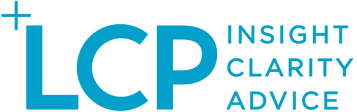 Building up your UBGPP savings
Building up savings in the UBGPP
Lump sum up to 25% tax free
Your contributions
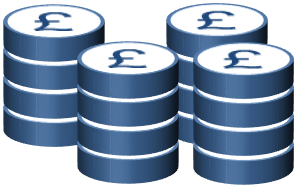 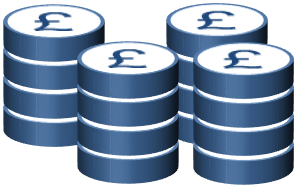 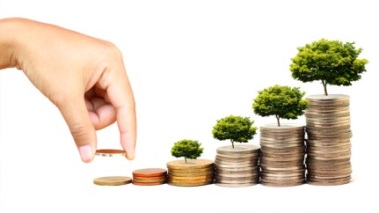 invested*
Tax-efficient growth
University contributions
Use the rest to generate an income or take a taxable lump sum
*Charges apply to the investments held in the UBGPP
What does the UBGPP with L&G look like?
It has its own microsite which you can visit now
www.legalandgeneral.com/uob
The site shows the ‘four step journey’ from joining to taking benefits
There a link to ‘Manage Your Account’ (MYA) which contains planning tools plus lots of video interactive content 
You activate MYA once you join the scheme
The ‘Document Library’ hold Key Features and Member guides etc as well as a ‘Financial Wellbeing’ link  
You’ll learn more about where contributions are invested closer to the joining date – but charges on the UBGPP are very competitive (c50% cheaper than the maximum permitted)
L&G online tools
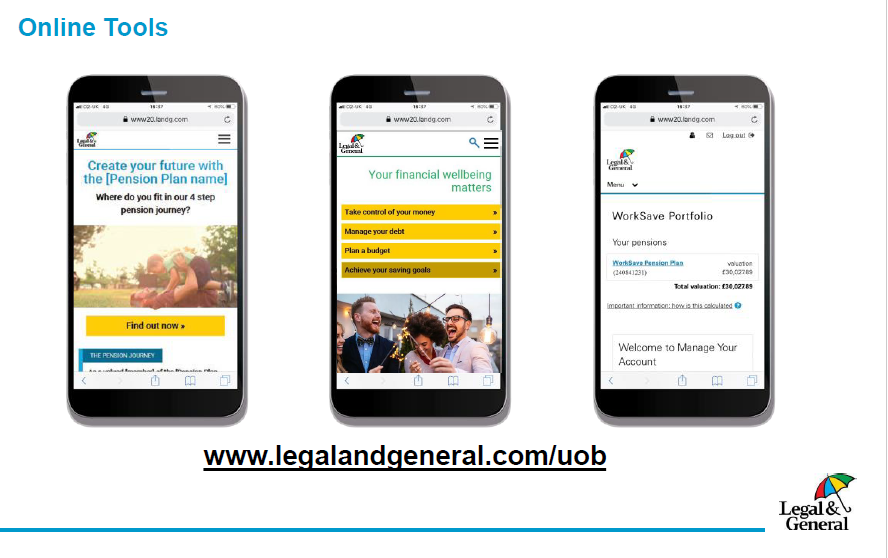 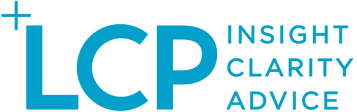 Flexible retirement options
Taking your UBGPP benefits
Pension Pot
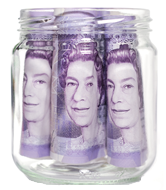 Tax Free Cash
Annuity
Defer Income
Remain Invested
Drawdown Income
Cash Lump Sum
Taxable Income
When will you take your UBGPP benefits?
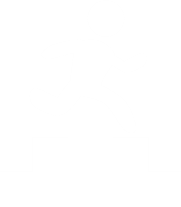 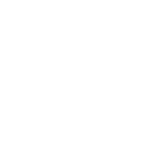 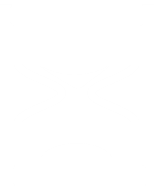 Later in retirement
Before other pensions
With other pensions
The UBGPP could bridge the gap between retiring and receiving your UBPAS and / or State Pension
Receive your UBGPP at the same time as other retirement income
Draw your UBGPP later in retirement or leave the proceeds to your beneficiaries
Taking your UBGPP savings: ‘cashing out’
25%
tax free lump sum
75%
Taxable lump sum
Taking your UBGPP savings: ‘drawdown’
25%
tax free lump sum
Flexible
Invested
Remaining amount is invested and can be drawn in the future as a taxable ‘income’
Make flexible withdrawals to create a taxable 'income’
Taking your UBGPP savings: taking your lump sum in phases
75%
Of this withdrawal is taxable
Invested
Remaining amount is invested and can be drawn in the future
25%
Of this withdrawal is tax free
Taking your UBGPP savings: pension income
Buying a secure income for life (“annuity”)
Receive up to 25% as a tax free lump sum
Choose from options including
A guarantee period
Inflation linking 
Spouse/partner pension
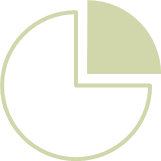 Buy an annuity with the remainder
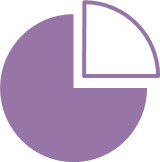 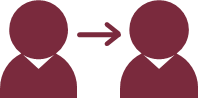 The income you receive will be determined by your circumstances
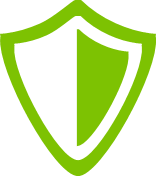 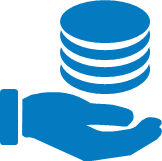 This will provide a secure income throughout your retirement
Useful contacts
Primary contacts:
UBPAS
 Barnett Waddingham: 
0333 111 1222
bristoluni@Barnett-waddingham.co.uk

UBGPP
L&G Helpline: 
0345 070 8686

University Pensions Team:  
0117 428 2616
pensions-uob@bristol.ac.uk
Use of our work
Philip Audaer
Principal
020 7432 6777
philip.audaer@lcp.uk.com
Prepared on 5 September 2019
This generic presentation should not be relied upon for detailed advice or taken as an authoritative statement of the law.  If you would like any assistance or further information, please contact the partner who normally advises you.  While this document does not represent our advice, nevertheless it should not be passed to any third party without our formal written agreement.